Chapter Five
Free Radical Reactions

Free Radicals

Chain Free Radical Reactions

Nonchain Free Radical Reactions

Miscellaneous Free Radical Reactions
Free Radicals
Discovery of free radicals
Prof. Gomberg was the first to characterize a free radical in 1900.
Properties of free radicals
1. One or more unpaired electrons.



2. Electron-deficient species.
3. Uncharged molecules.
Shape of free radicals
Free Radicals
Stability of free radicals
Both alkyl radicals and carbocations are electron-deficient species, and the structural features that stabilize carbocations also stabilize radicals. Alkyl radicals are stabilized by adjacent lone-pair-bearing heteroatoms and π bonds, just as carbocations are, and the order of stability of alkyl radicals is 3° > 2° > 1°(Hyperconjugation).

Differences between free radicals and carbocations
1. The very unstable aryl and 1° alkyl carbocations are almost never seen, whereas aryl and
     1° alkyl radicals are reasonably common.
2. The amount of extra stabilization that adjacent lone pairs,  bonds, and  bonds provide to
     radicals is not as great as that which they provide to carbocations.
carbocation
Free radical
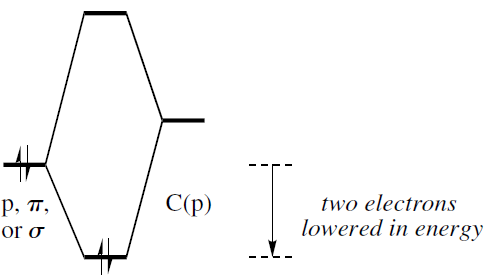 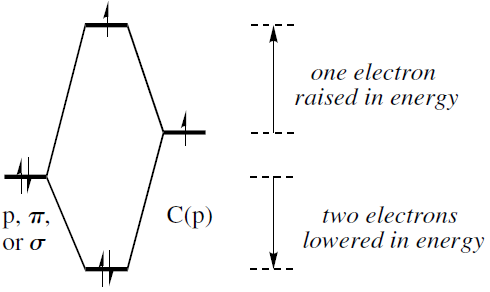 Free Radicals
3. Captodative effect: Free radicals are stabilized both by electron-rich  bonds, like C––C
     bonds, and by electron-poor  bonds, like C––O  bonds. However, an electronrich bond is
     more stabilizing than one that is electron-poor. When a radical is substituted by both an
     electron-donating and an electron-withdrawing group, the total stabilization is greater
     than the sum of the parts in a phenomenon called the captodative effect..
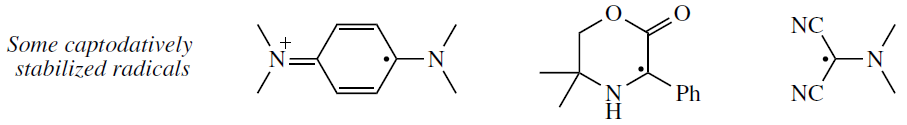 Stability of free radical on heteroatoms.
Neutral free radicals are electron-deficient, so radicals centered on less electronegative elements are lower in energy than radicals centered on more electronegative elements. As a result, the order of stability for first-row radicals is alkyl (·CR3) > aminyl (·NR2) > alkoxyl (RO·), and for halogens it is I· > Br· > Cl· > F·.
Steric shielding of the radical centers.
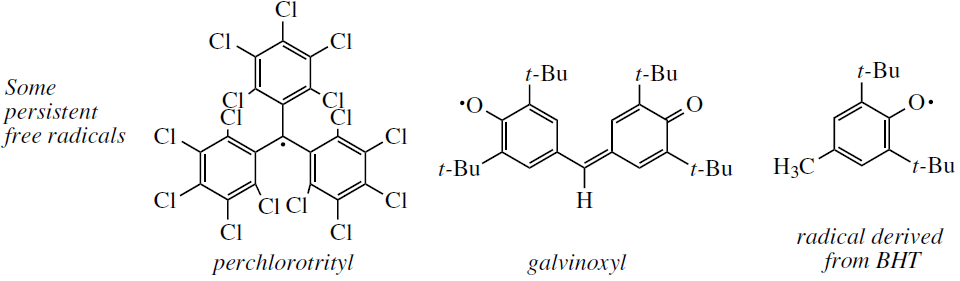 Free Radicals
Generation of free radicals
1. Sigma-bond homolysis
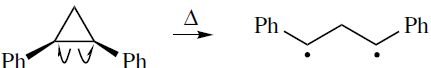 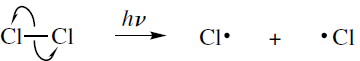 stable benzylic radical
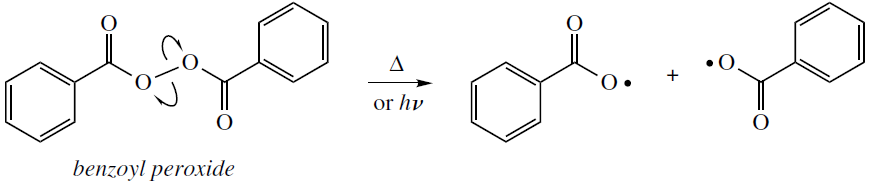 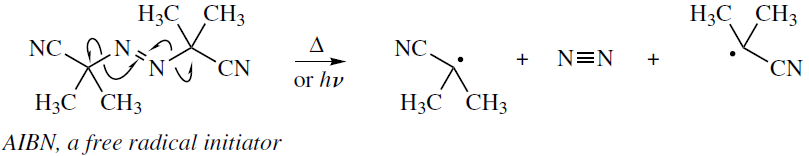 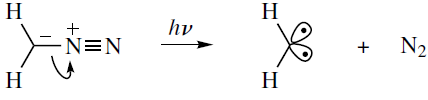 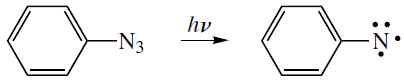 diradical: triplet carbene
nitrene: N analogs of carbenes
Free Radicals
Generation of free radicals
2. double-bond homolysis: The weaker the π bond, the easier it is to photoexcite.
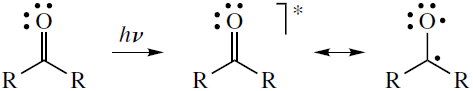 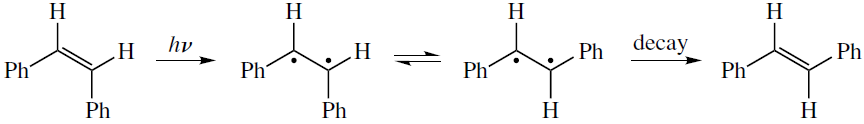 cis
trans
3. The cycloaromatization of certain highly unsaturated organic compounds can give
    diradicals.
Bergman cyclization of a enediyne
Cyclization of allenylenynes.(1,2,4-trien-6-ynes)
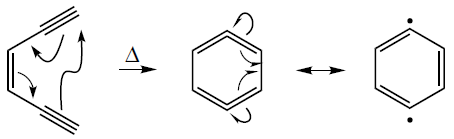 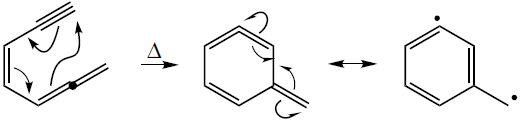 Free Radicals
4. A compound with an electron in a high-energy orbital may transfer the electron to a
    compound that has a lower energy orbital.
(a) After electron is accepted, the product is called a radical anions.
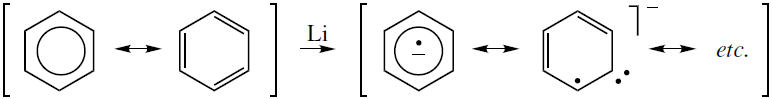 ortho- or para-
Ex: Explain why we use benzophenone as indicator in drying solvents(THF and ether) system(water and oxygen free).
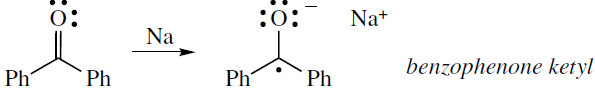 deep blue or purple
(b) One-electron oxidation of organic substrates gives radical cations.
One-electron oxidizing agents
Ex:
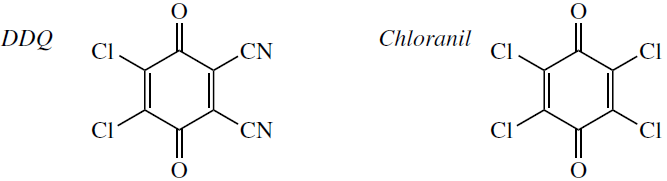 Free Radicals: Typical Reactions
1. Addition to a π bond: similar to the addition of π bods to carbocations.
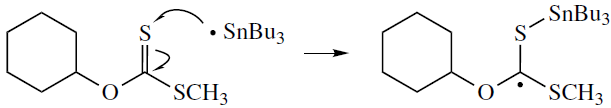 2. Fragmentation: similar to the fragmentation of a carbocation.
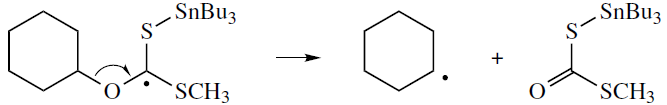 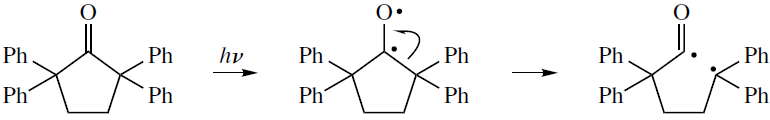 Free Radicals: Typical Reactions
3. Atom abstraction reaction:
Y= H or halogen
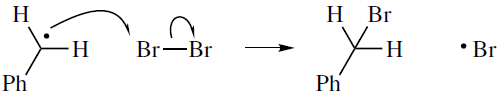 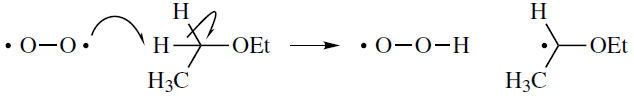 Bu3Sn• can itself be generated by H abstraction from Bu3SnH. Bu3Sn• is often used to abstract halogen atoms X(Br or I) from C–X bonds.
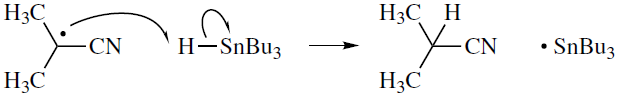 AIBN
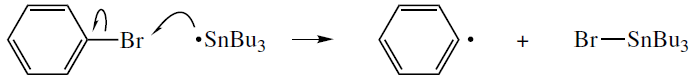 4. Radical-radical combination: Most free radicals are very unstable because they undergo
    very rapid radical-radical combination.
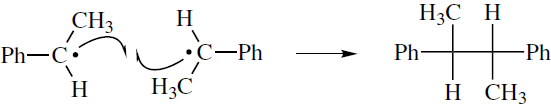 Free Radicals: Typical Reactions
5. Disproportionation: two radicals with the same formula become two products with
    different formulas.
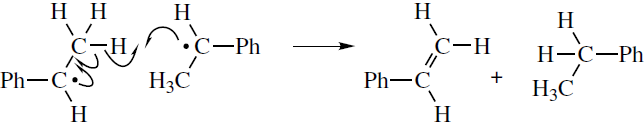 6. One-electron transfer: in the presence of an oxidizing or reducing agent to give an
    even-electron species.
One-electron reduction
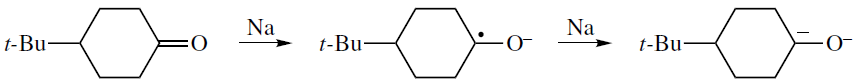 One-electron oxidadation
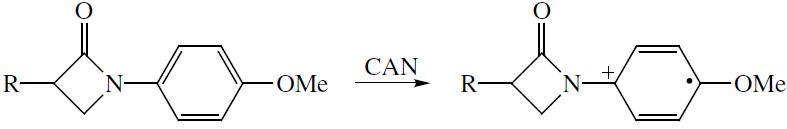 Free Radicals: Typical Reactions
6. Rearrangement:
Carbocations can undergo 1,2-hydride or alkyl shift.
1,2-hydride
shift
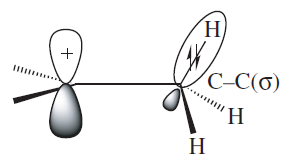 HOMO
The concerted 1,2-shift doesn’t occur in free radicals.
LUMO
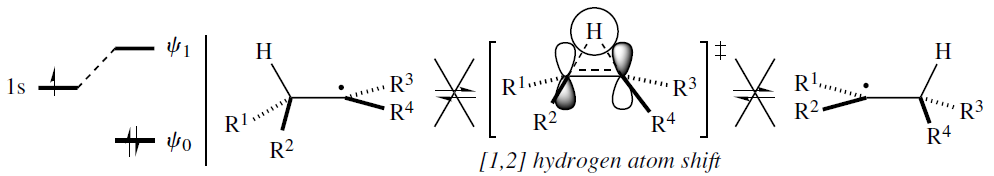 However, unsaturated groups can shift by addition-fragmentation mechanism.
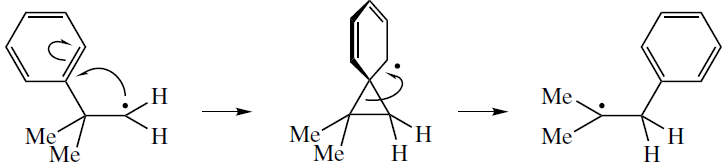 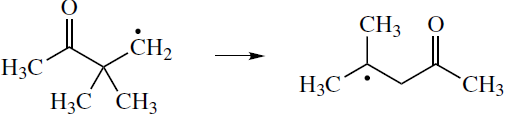 Ex: Please draw the mechanism of following reaction.
Chapter Five
Free Radical Reactions

Free Radicals

Chain Free Radical Reactions

Nonchain Free Radical Reactions

Miscellaneous Free Radical Reactions
Chain Free Radical Reactions: Substitution Reaction
1. Halogenation of alkanes
Initiation: Sigma-bond homolysis
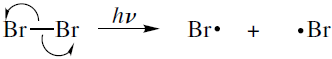 Propagation: atom abstraction reaction
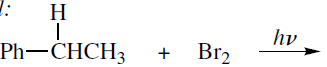 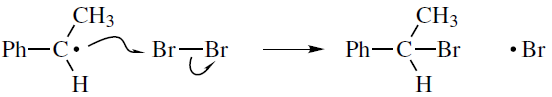 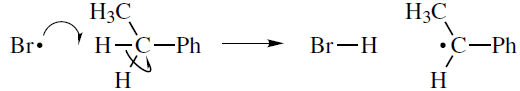 Termination: radical-radical combination and disproportionation
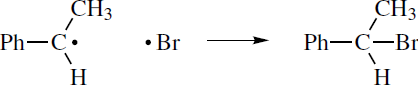 Ex: Draw the mechanism for the reaction.
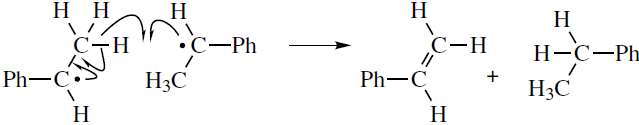 Chain Free Radical Reactions: Substitution Reaction
2. Dehalogenation
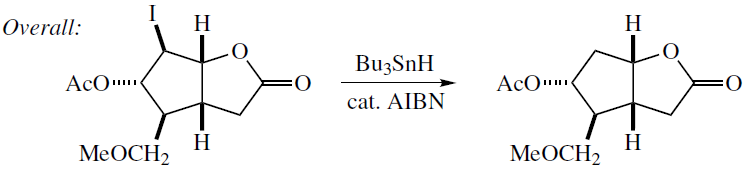 Initiation:
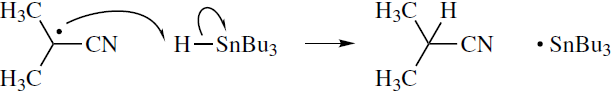 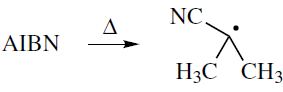 Propagation:
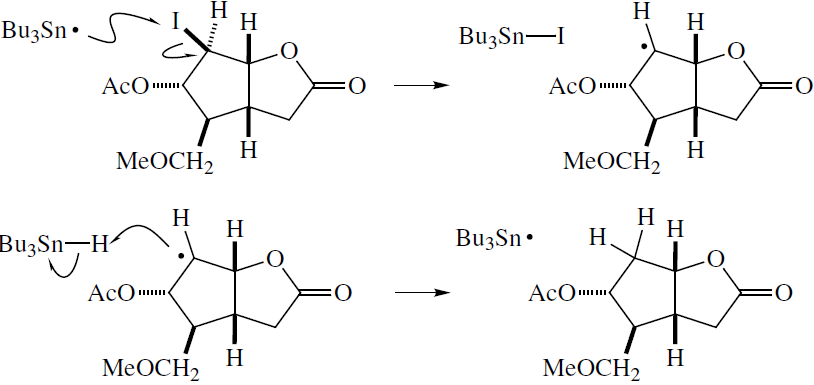 Chain Free Radical Reactions: Substitution Reaction
3. Carton-McCombie reaction: Alcohol is converted into a alkane.
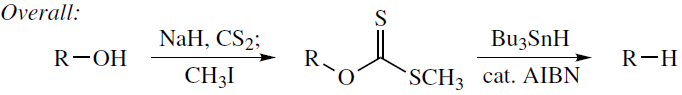 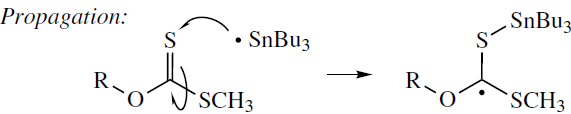 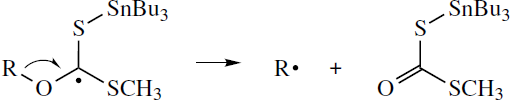 Fragmentation
Addition to a π bond
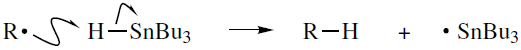 Atom abstraction reaction
4. Autoxidation: Key step in the industrial synthesis of phenol and acetone.
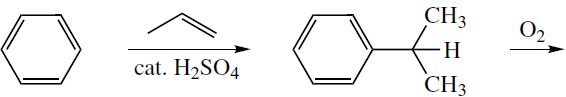 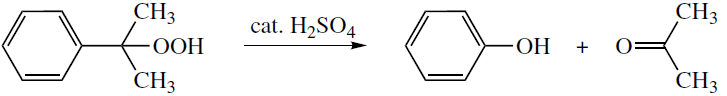 Ex: Draw the mechanism for all three steps of the phenol synthesis.
Chain Free Radical Reactions: Addition and Fragmentation Reaction
1. Carbon-Heteroatom Bond-Forming Reactions
a. C-X bond
anti-Markovnikov addition of HBr to alkene
Markovnikov addition of HBr to alkene
Ex: Please draw the mechanism of above reactions.
b. C-S bond
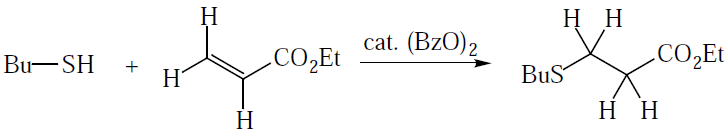 Initiation:
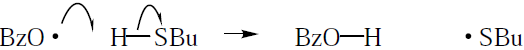 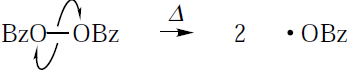 Propagation:
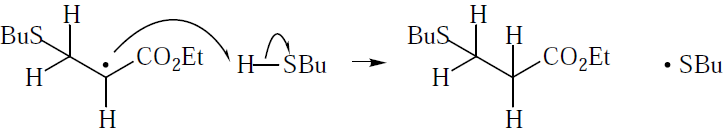 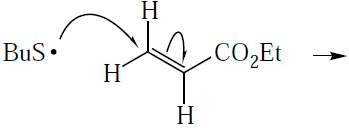 Chain Free Radical Reactions: Addition and Fragmentation Reaction
2. Carbon-Carbon Bond-Forming Reactions
a. Polymerization of ethylene to give polyethylene
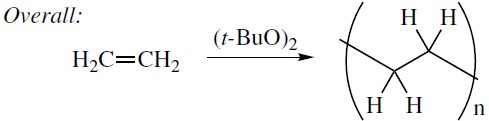 Initiation:
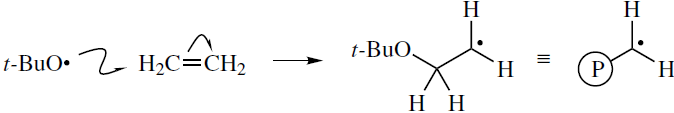 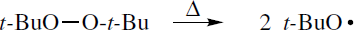 Propagation:
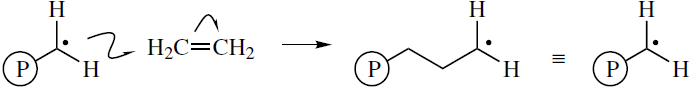 Side chain branching:
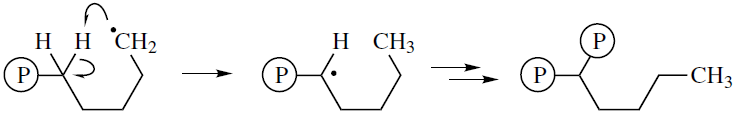 Ex: Please draw the mechanism of above reactions.
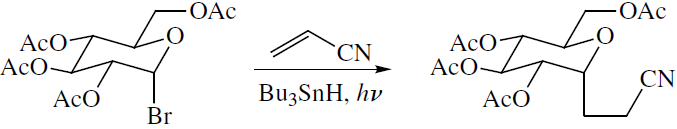 Chain Free Radical Reactions: Addition and Fragmentation Reaction
b. Cyclization: five-member ring is better than six-member ring.
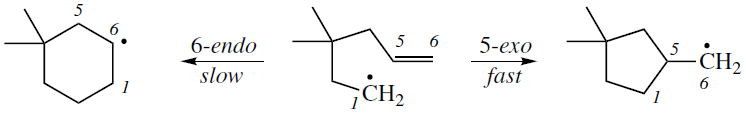 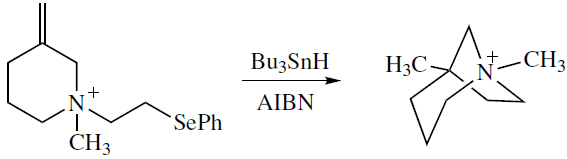 Initiation:
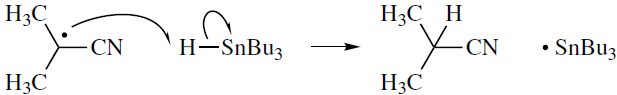 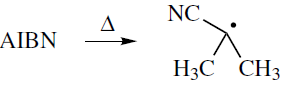 Propagation:
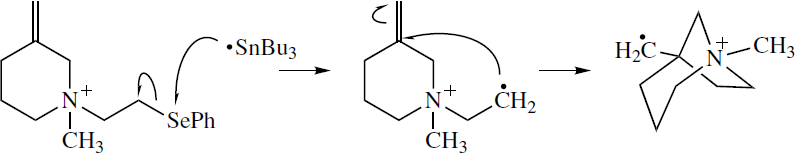 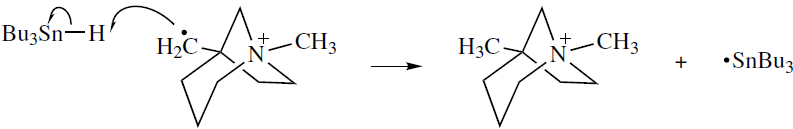 Chain Free Radical Reactions: Addition and Fragmentation Reaction
c. Other cases
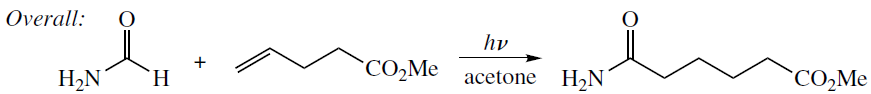 Initiation:
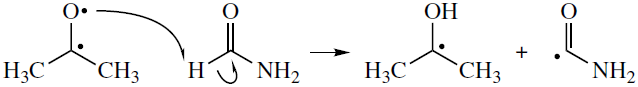 Propagation:
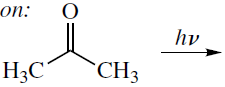 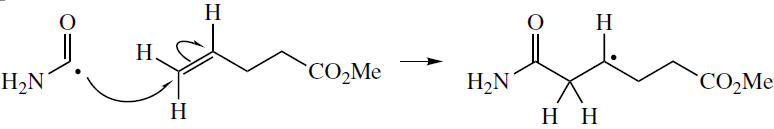 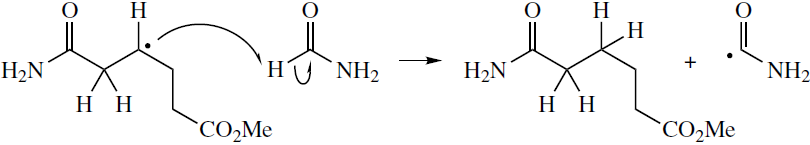 Chain Free Radical Reactions: Addition and Fragmentation Reaction
Please draw the mechanism of above reactions.
(a)
(e)
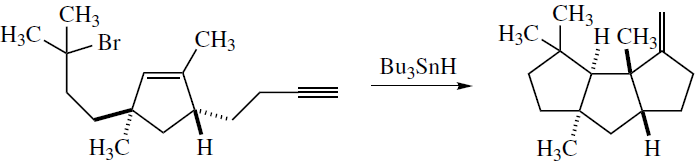 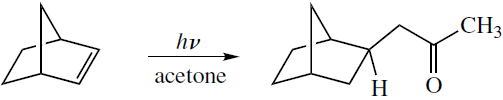 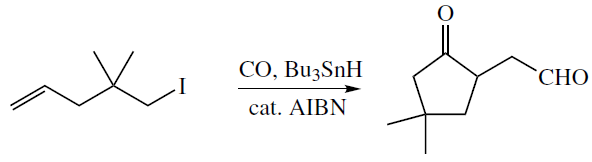 (b)
(c)
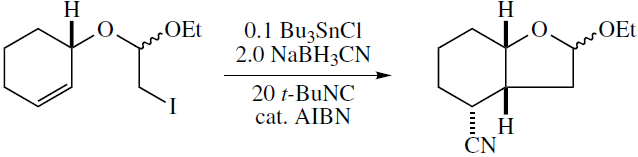 (d)
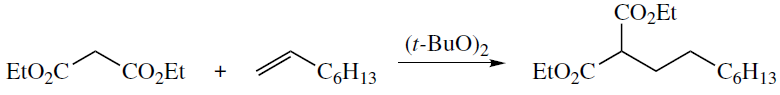 Chapter Five
Free Radical Reactions

Free Radicals

Chain Free Radical Reactions

Nonchain Free Radical Reactions

Miscellaneous Free Radical Reactions
Nonchain Free Radical Reactions: Photochemical Reactions
The photoexcitation of a carbonyl compound to give a 1,2-diradical is often followed  by a fragmentation reaction.
Norrish type one:
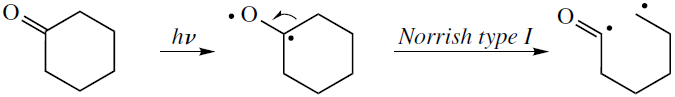 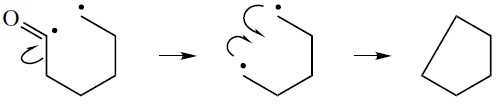 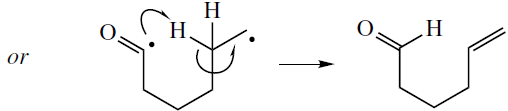 Norrish type two:
1,4-diradical
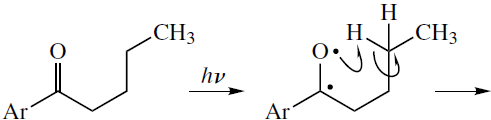 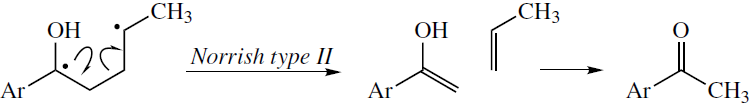 Nonchain Free Radical Reactions: Photochemical Reactions
b. Pinacol coupling
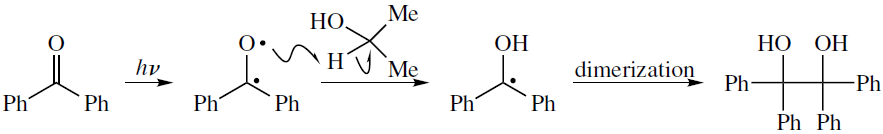 c. Barton reaction: an alkyl nitrite is converted into an alcohol-oxime.
nitrite
oxime
alcohol
Nonchain Free Radical Reactions: Reductions with Metals
a. Addition of H2 across π Bonds
1. An electron is transferred from the metal to the substrate to give a radical anion.
2. A second electron transfer to the radical anion occurs to give a closed-shell dianion.
3. The dianion is protonated to give a closed-shell anion.
Ex:
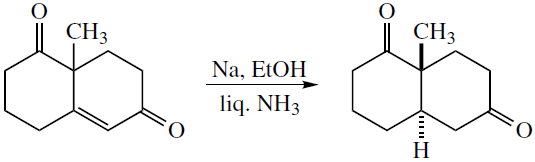 Mechanism:
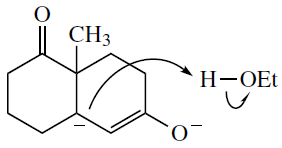 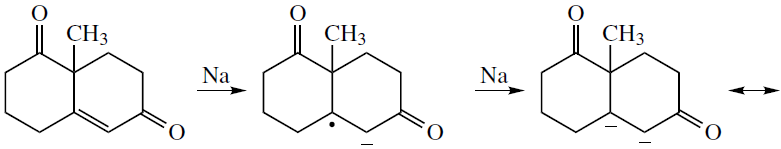 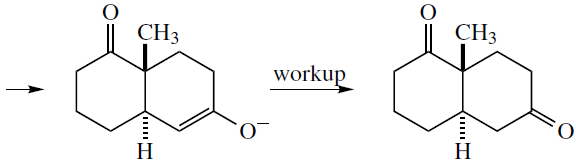 Please draw the mechanism
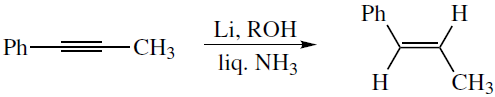 Nonchain Free Radical Reactions: Reductions with Metals
b. Birch reaction: regioselectivity
ED: electron-donating group
EW: electron-withdrawing group
ortho-, meta-
ipso-, para-
Nonchain Free Radical Reactions: Reductions with Metals
Birch reaction: regioselectivity
Please draw the mechanism
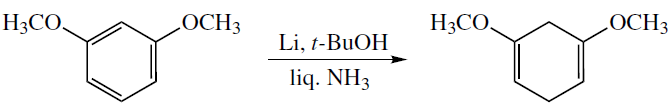 Nonchain Free Radical Reactions: Reductions with Metals
c. Reductive coupling: Pinacol coupling
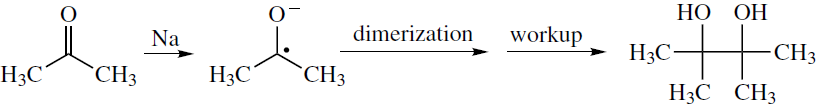 Please draw the mechanism
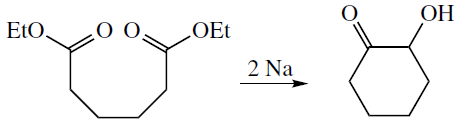 Nonchain Free Radical Reactions: One-Electron Oxidation
One-electron oxidizing agents
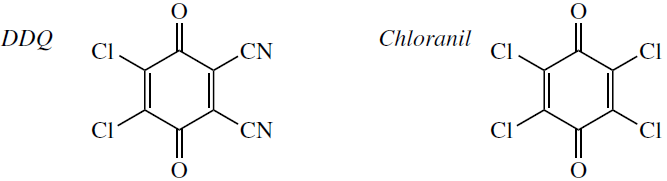 Ex:
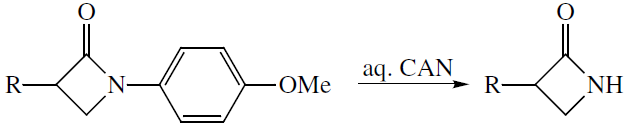 Mechanism:
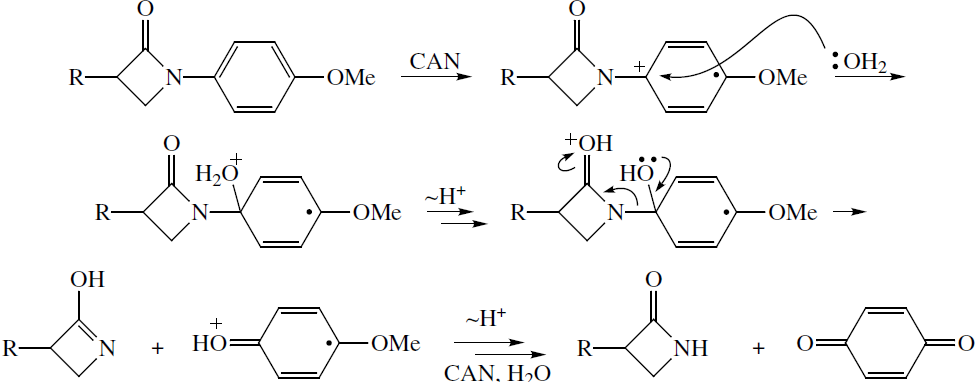 Nonchain Free Radical Reactions: Cycloaromatization
Bergman cyclization of a enediyne
Cyclization of allenylenynes.(1,2,4-trien-6-ynes)
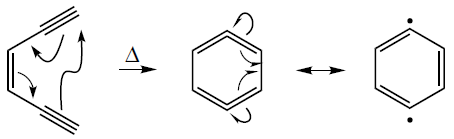 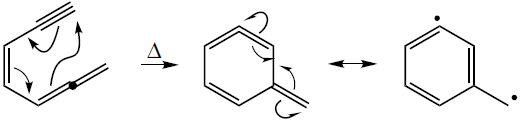 Ex:
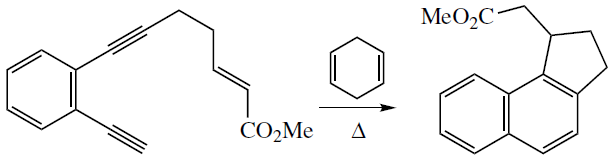 Mechanism:
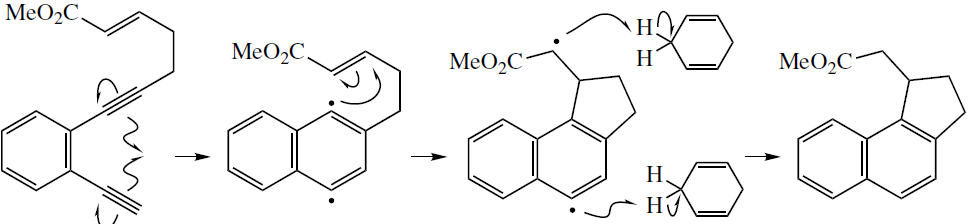 Chapter Five
Free Radical Reactions

Free Radicals

Chain Free Radical Reactions

Nonchain Free Radical Reactions

Miscellaneous Free Radical Reactions
Miscellaneous Free Radical Reactions
a. 1,2-Anionic Rearrangements
Stevens rearrangement
Wittig rearrangement
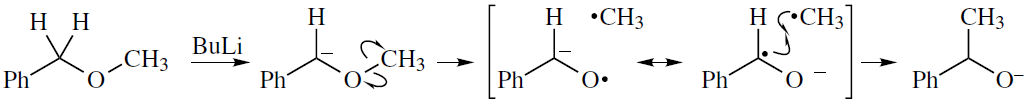 Please draw the mechanism
(a)
(b)
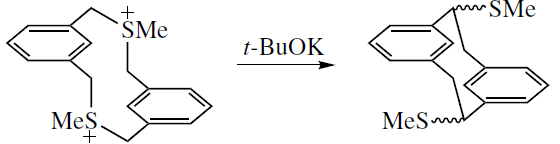 Miscellaneous Free Radical Reactions
b. Reactions of triplet carbenes and nitrenes
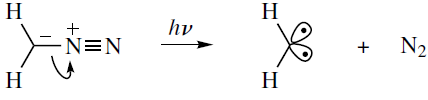 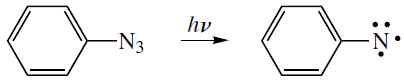 diradical: triplet carbene
nitrene: N analogs of carbenes
Ex:
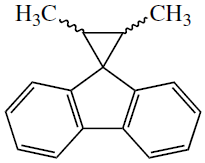 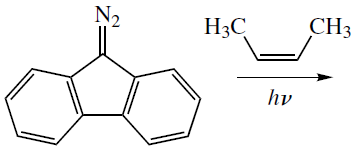 Mechanism:
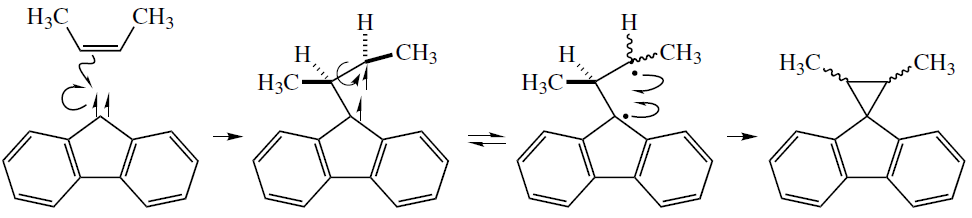 Ex:
Mechanism:
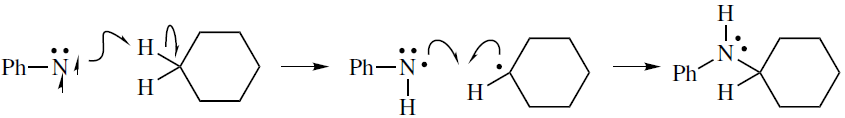